Update Digitale Projekte
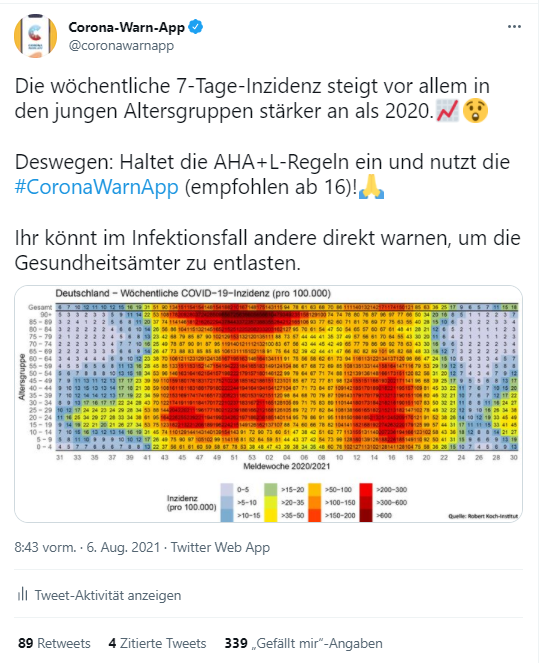 Kennzahlen: 	32 Mio. Downloads | 490.000 geteilte Ergebnisse
Entwicklung: 	Version 2.7 (ab 16.8.) 
- Anzeige technisches Ablaufdatum der Zertifikate, - Nutzer*innen werden vor dem Ablauf von Impf- und Genesenen-Zertifikaten benachrichtigtVereinbarung mit Luca 
Kommunikation: 	Heatmap (>70.000 Views)	5 Irrtümer über die CWA (>110.000 Views)
	32 Mio. Downloads (>80.000 Views)	200 Tweets, 18.000 Follower, 500.000 Views/Woche
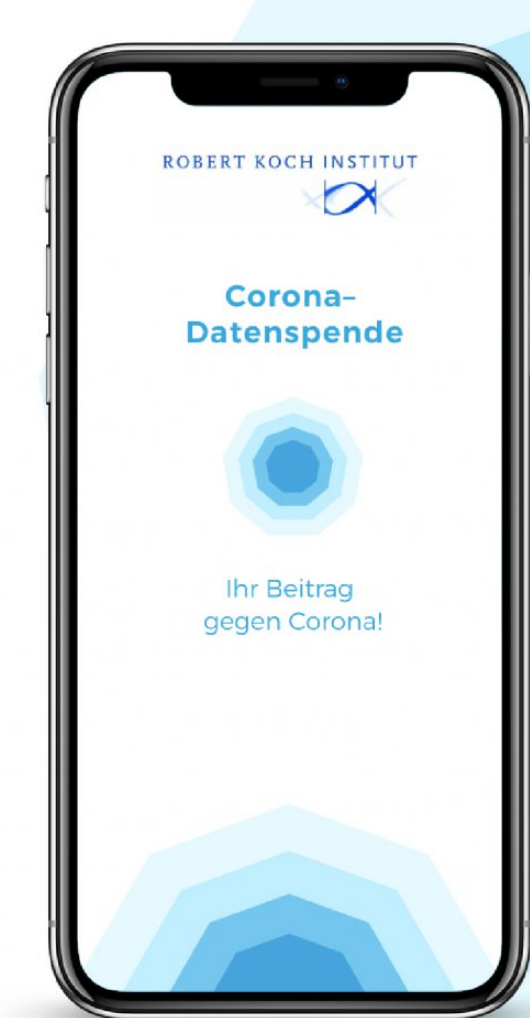 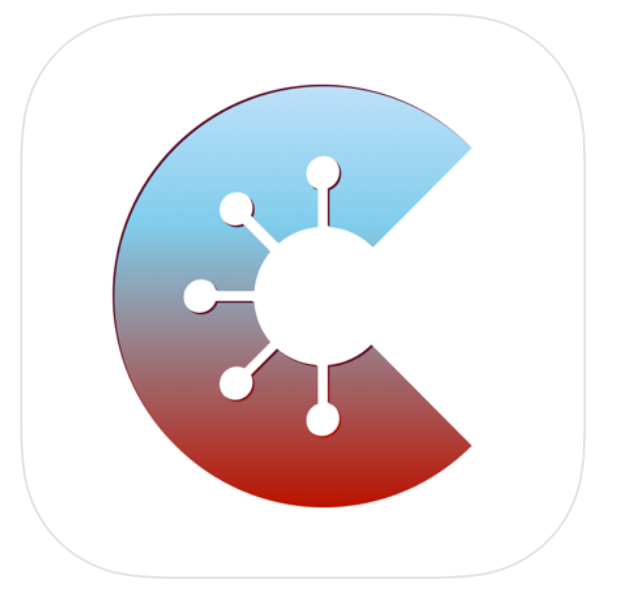 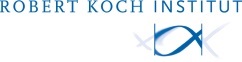 Kennzahlen:	CovPass-App: 14,6 Mio. Downloads 	CovPassCheck-App: 281.000 Downloads
Entwicklung: 	Version 1.7
- Gültigkeit der Zertifikate- Möglichkeit, das Zertifikat auszudrucken
Kommunikation: 	Neue Version auf Twitter
	Nutzung der CovPassCheck-App
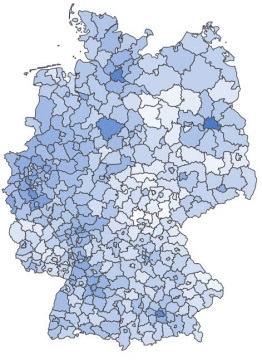 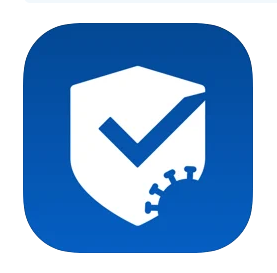 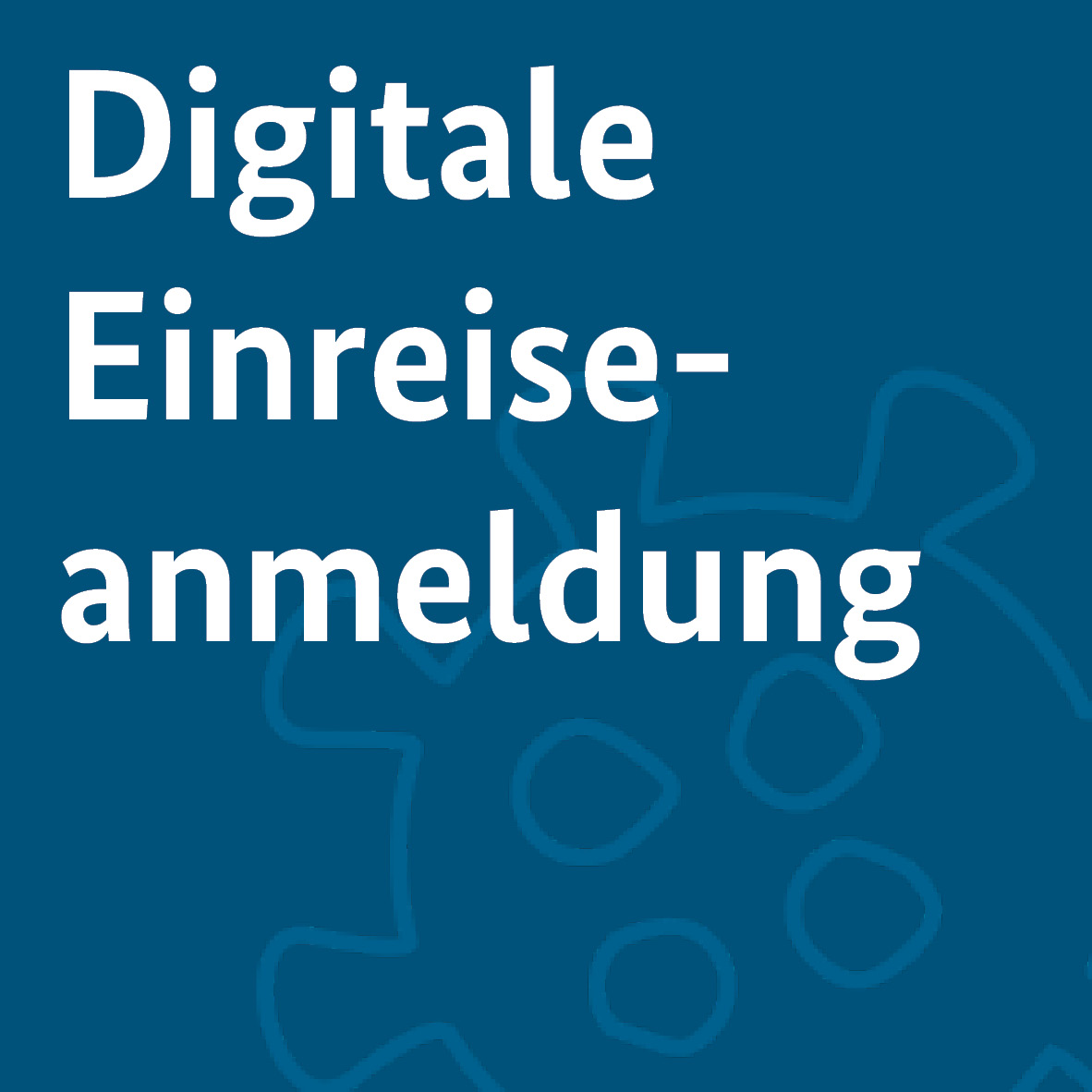 Kennzahlen: 	Ca. 45.000 Anmeldungen pro Tag, 	ca. 11 Mio. Anmeldungen seit 11/2020
Entwicklung: 	Anpassung an EinreiseVO
Kommunikation:	#Servicetweet über EinreiseVO
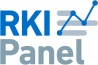 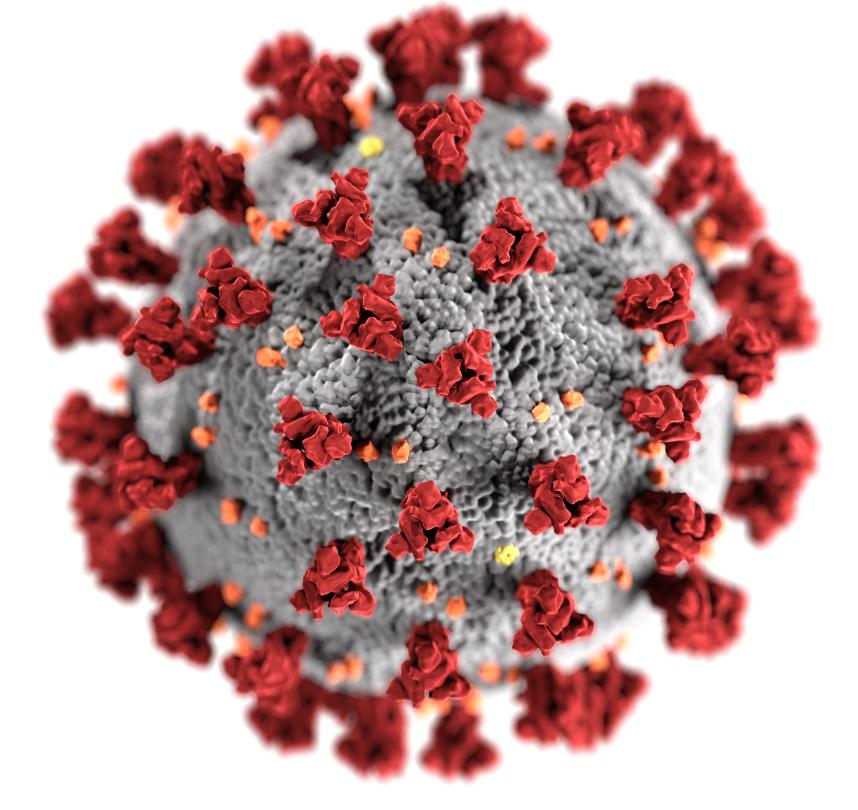